Интерактивная игра-симулятор
 «5 Invest»
Разработчики: Абрамов Е.С., Аммосова Т.К., Атласова В.Н., Жиркова В.В., Лузина М.В.Республика Саха (Якутия)
Цель игры: 
научить учащихся пользоваться финансовыми инструментами, такими как акции, облигации и депозит.
Задачи: 
 - ознакомление с экономическими терминами и их закрепление;
развитие навыков  вычисления
рисков и доходности финансового инструмента. 
Предполагаемая аудитория: обучающиеся 8 – 11 классов.
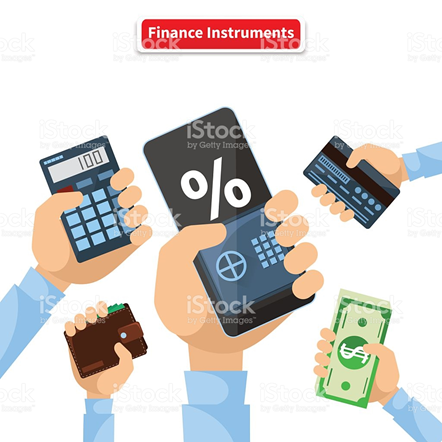 Предполагаемый результат: учащиеся научатся правильно пользоваться такими экономическими инструментами как акции, облигации и депозит.
Ресурсное обеспечение игры: планшет (ноутбук),  локальная   сеть, проектор.
Правила игры
Игра состоит из пяти периодов по 5 минут, соединенных между собой. В первом периоде игроку необходимо вычислить доходность и риски каждого финансового инструмента. 
При удачном решении первого периода игрок переходит со своим капиталом на второй период и так до конца игры.
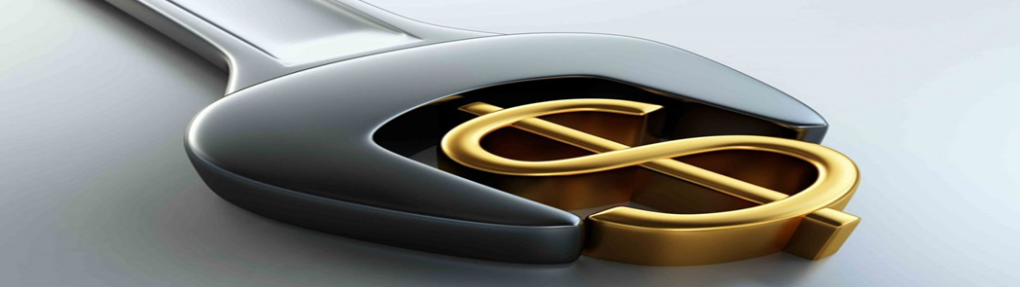 Правила игры
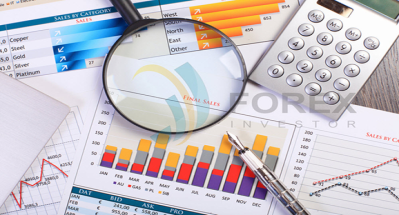 Чтобы попасть на следующий период, игрок должен сначала добиться минимальных успехов на предыдущем периоде. 
Возможность перейти из одного периода в другой заставляет игроков шире смотреть на ход игры. 
Испытывая временные трудности в одном из периодов, можно сделать задел для успеха в другом периоде и тем самым неожиданно поменять весь рисунок игры.